ATAI
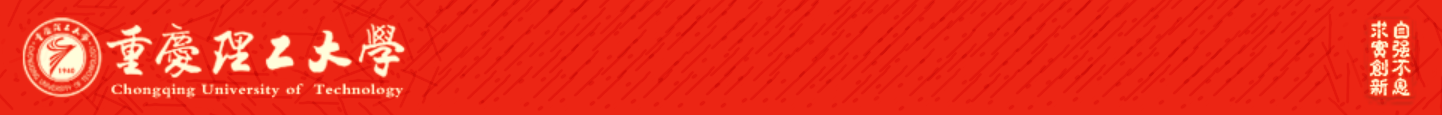 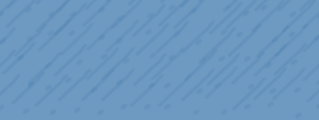 Chongqing University of Technology
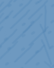 Advanced Technique of Artificial  Intelligence
Chongqing University of Technology
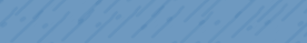 MuLe: Multi-Grained Graph Learning for Multi-Behavior Recommendation
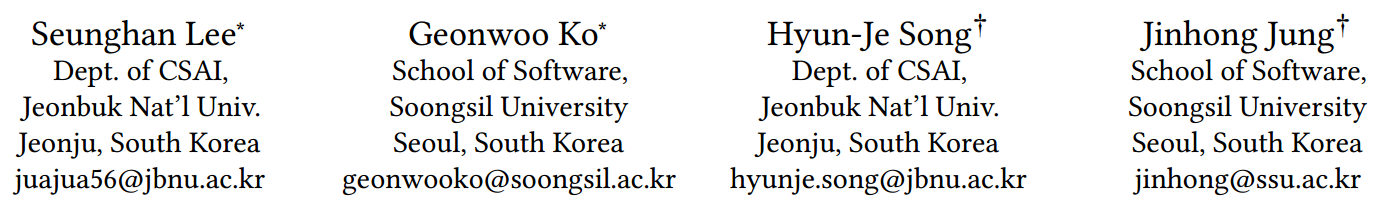 Code： https://github.com/geonwooko/MULE
—— CIKM 2024
2024.12.1 •  ChongQing
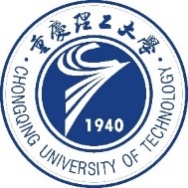 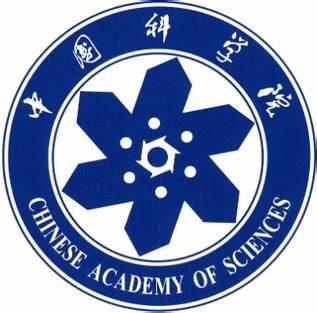 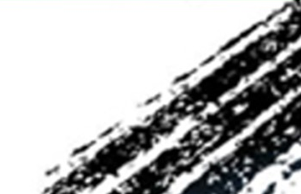 Reported by Peng Shan
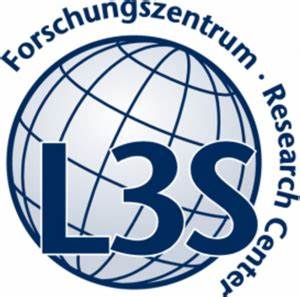 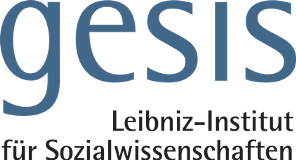 1
Motivation
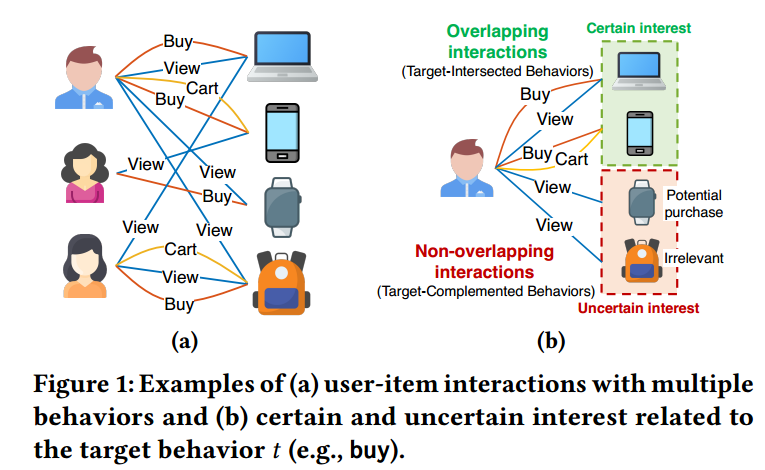 （1） The previous methods are limited in their ability to comprehensively integrate such multi-faceted relationships when encoding embeddings.


（2）They still face challenges in handling uncertain auxiliary interactions that could potentially lead to purchases or not.
Method
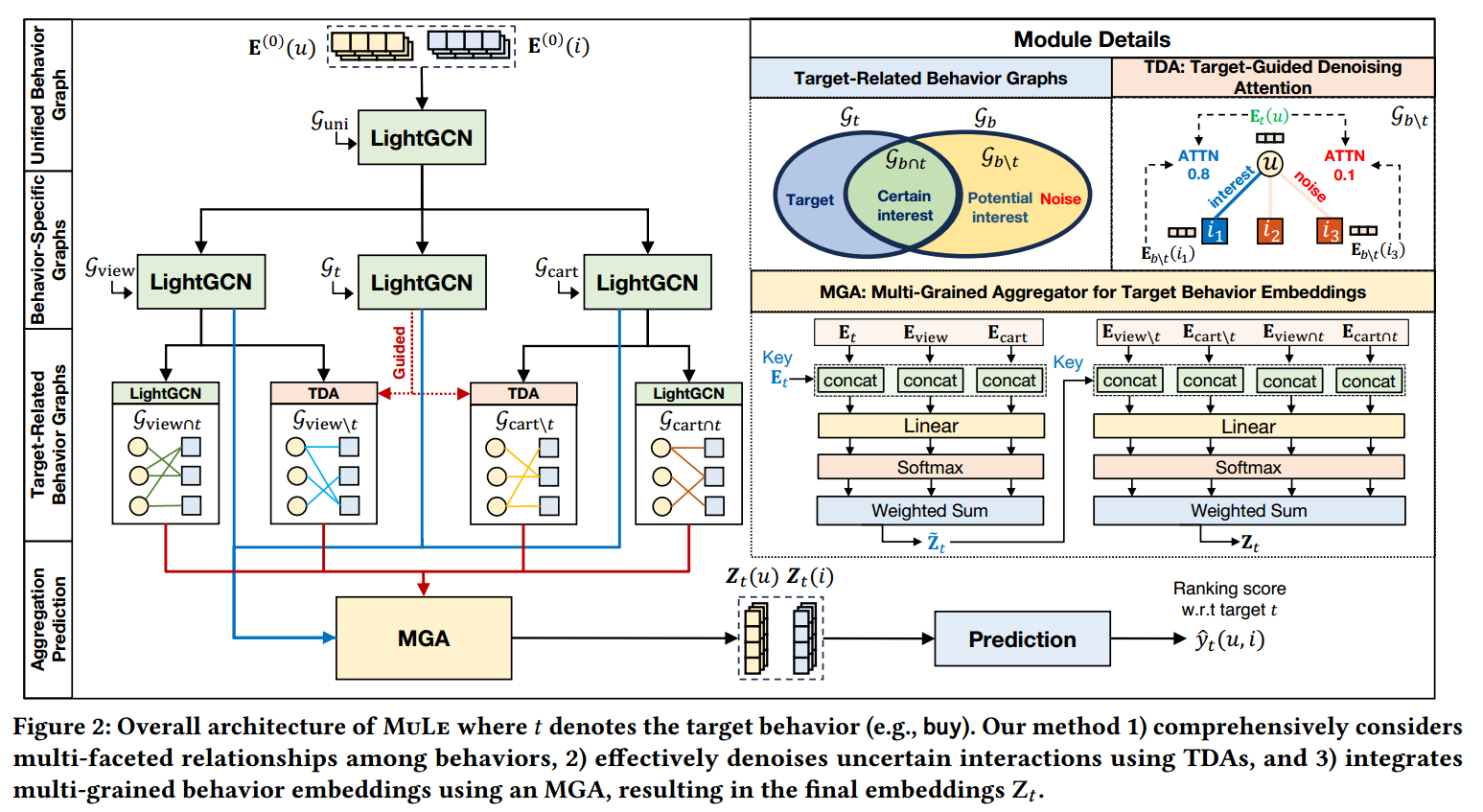 Method
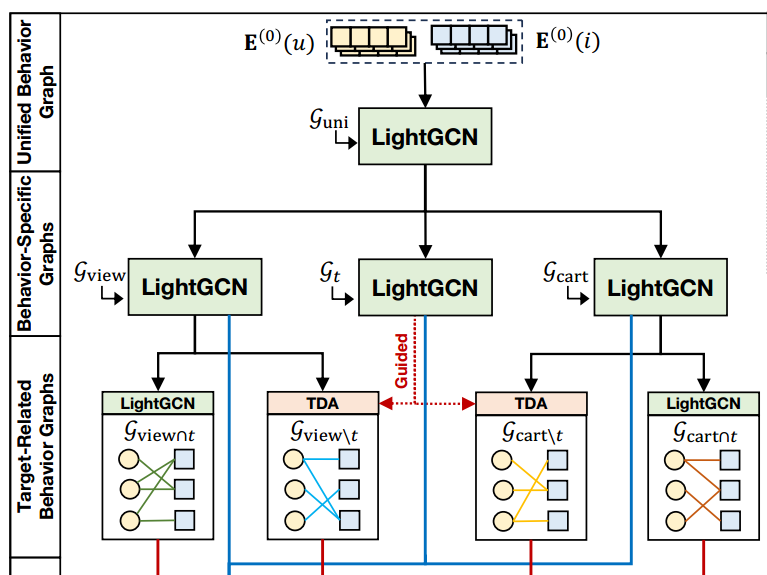 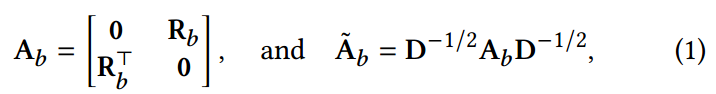 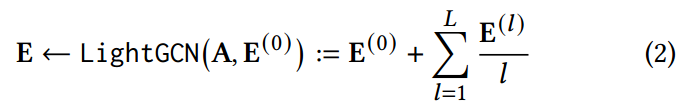 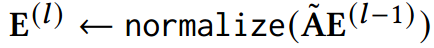 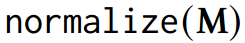 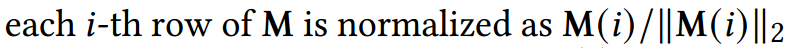 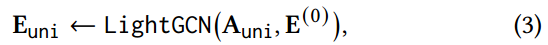 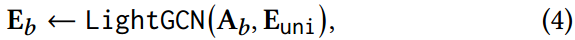 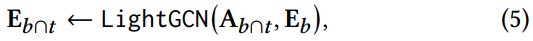 Method
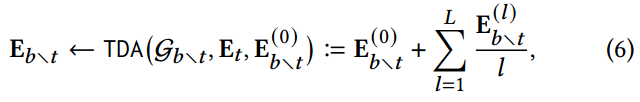 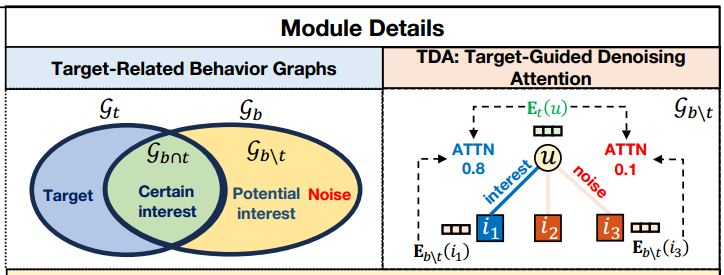 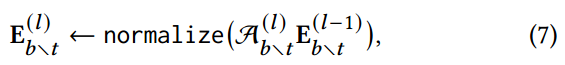 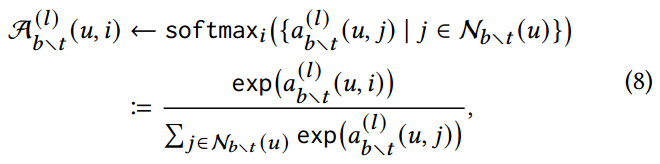 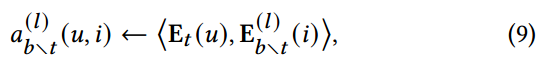 Method
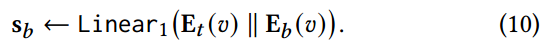 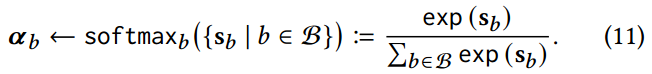 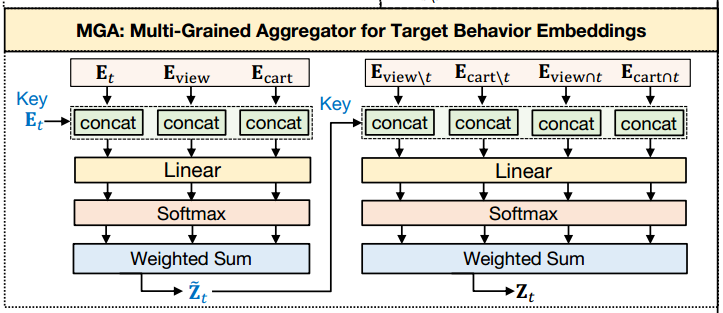 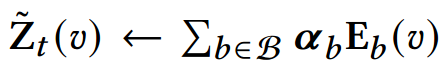 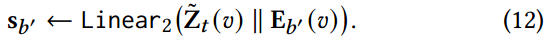 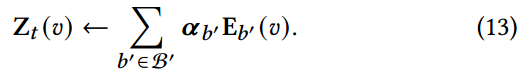 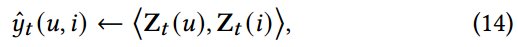 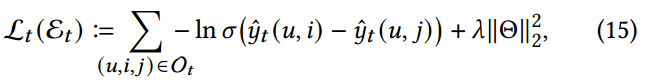 Experiments
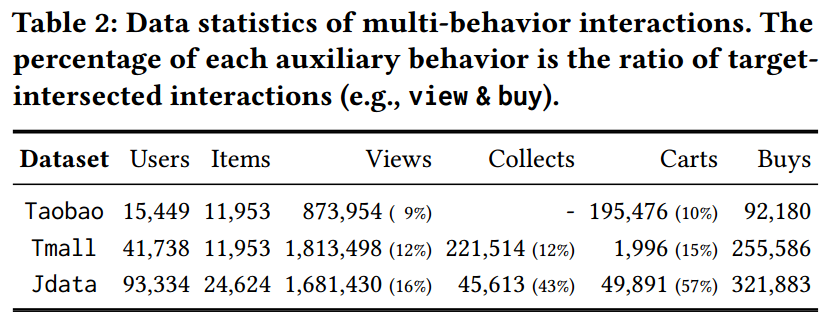 Experiments
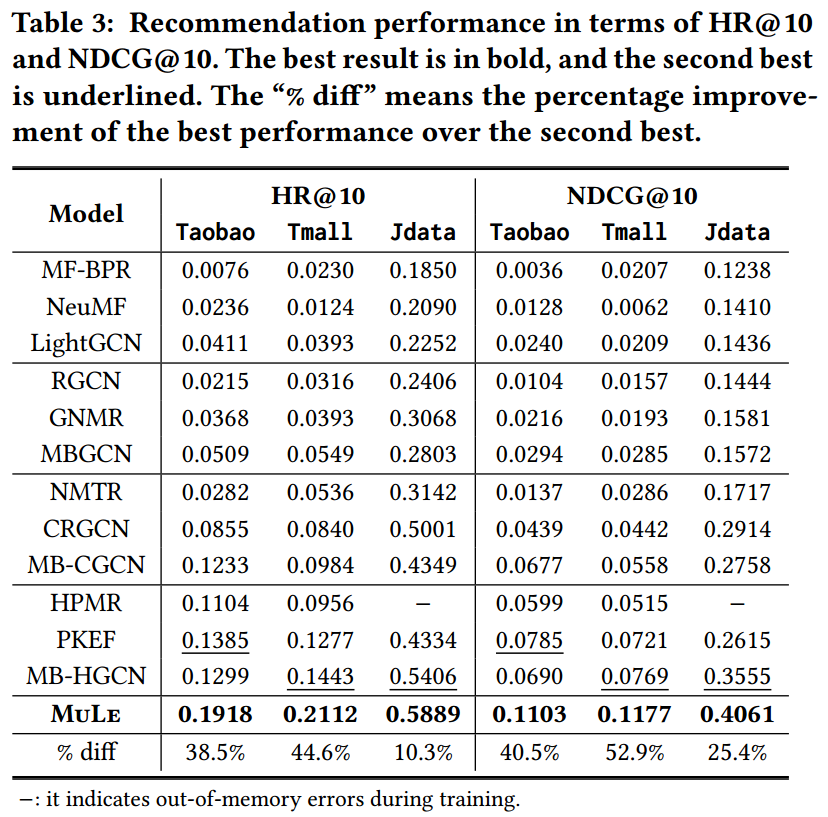 Experiments
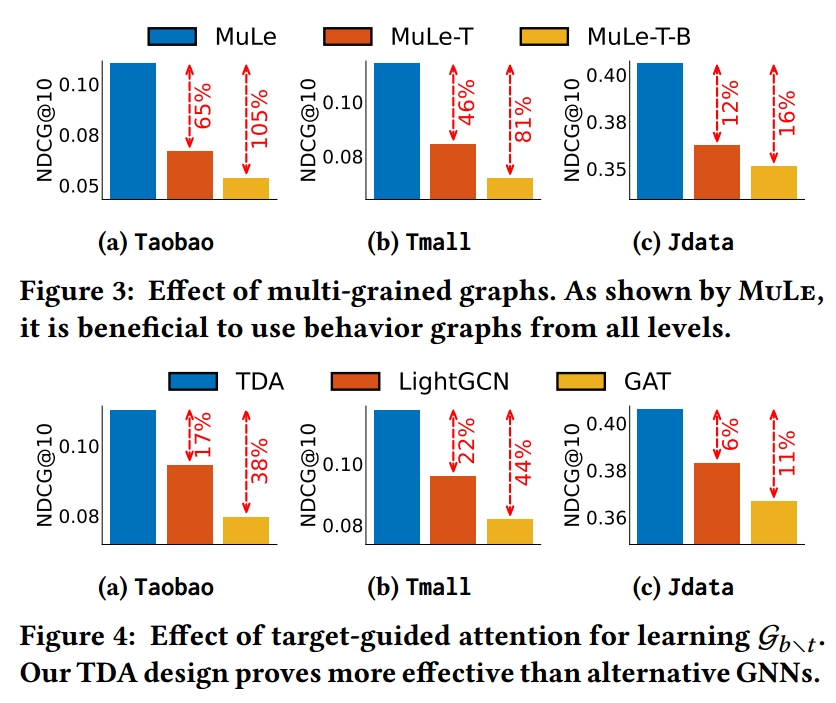 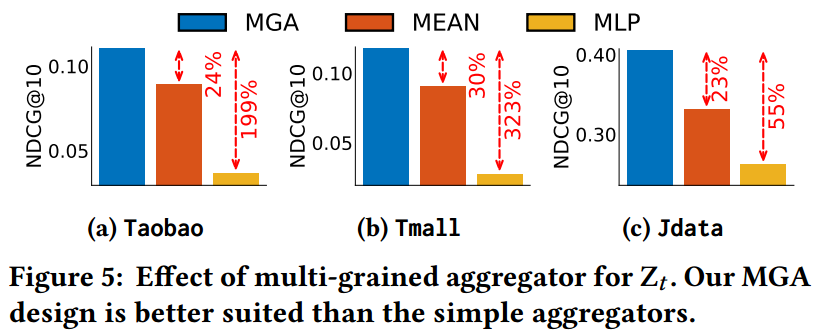 Experiments
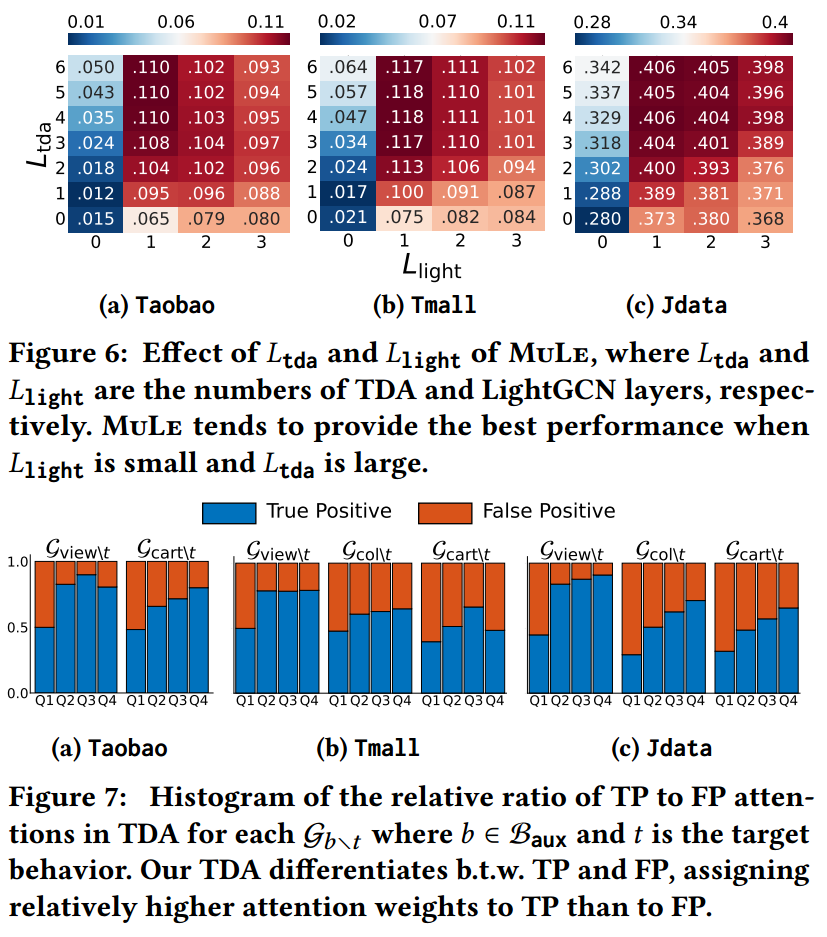 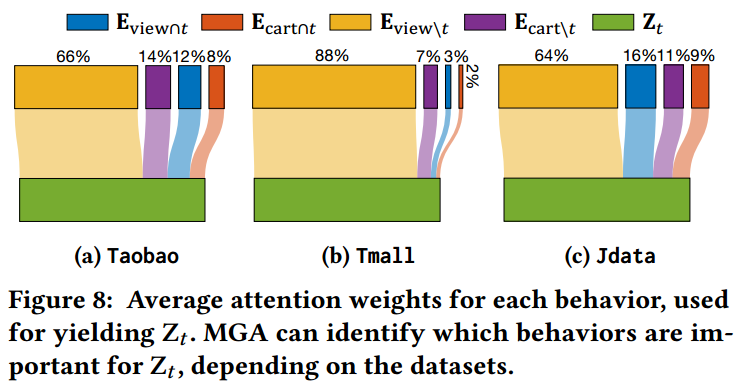 Experiments
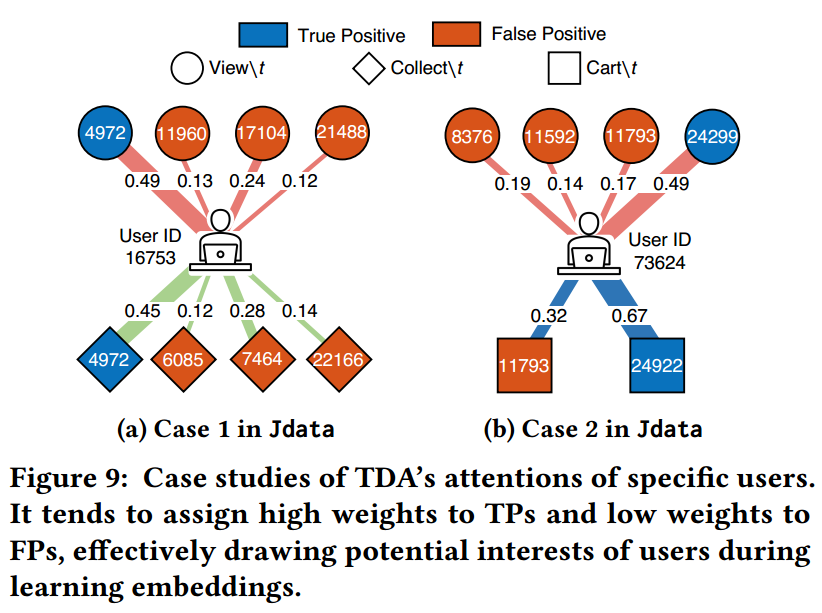 Thanks!